Игры для развития логики, мышления и памяти
для детей старшей группы
Подготовил 
                                         учитель-дефектолог:
                                                 Тамразян А.А.
Что изменилось?
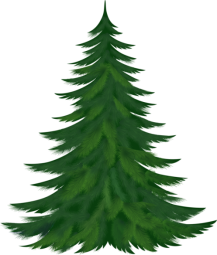 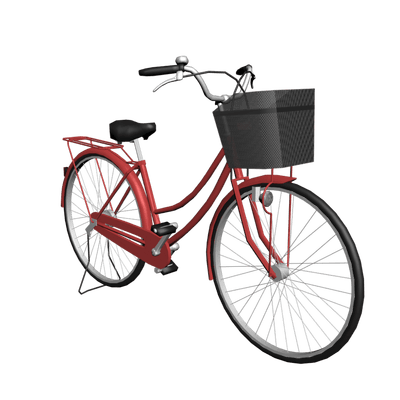 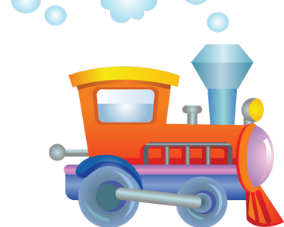 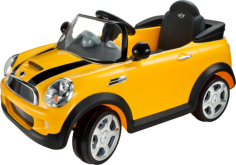 1
Что изменилось?
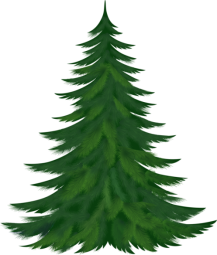 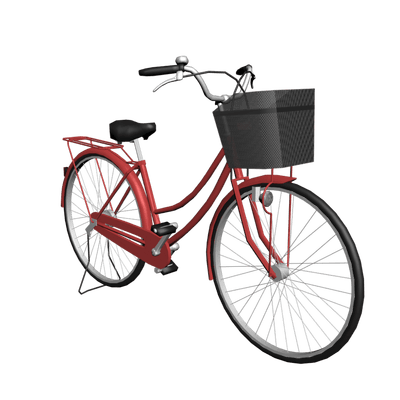 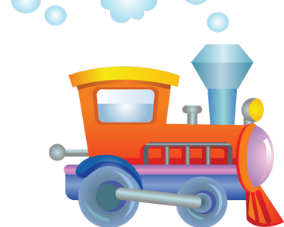 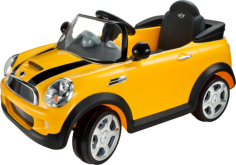 2
Что изменилось?
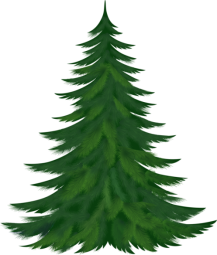 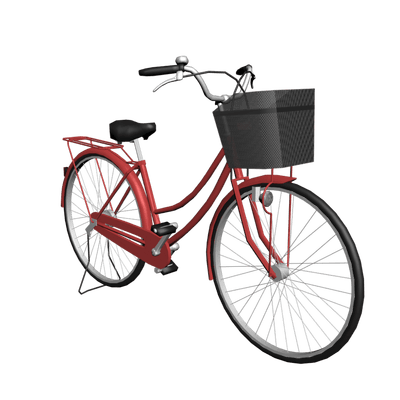 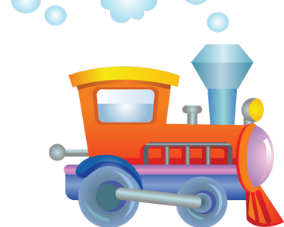 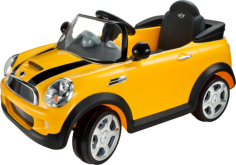 2
Что изменилось?
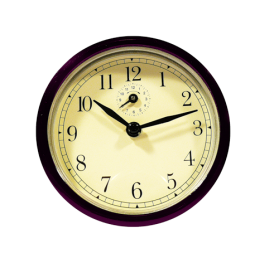 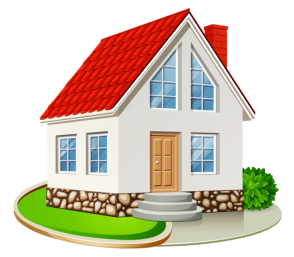 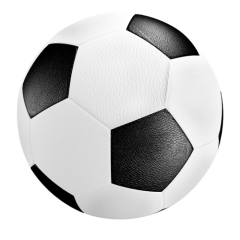 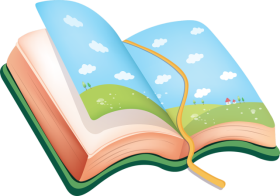 1
Что изменилось?
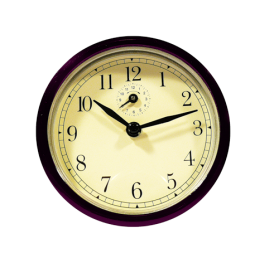 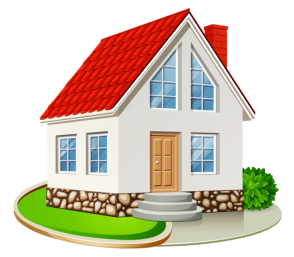 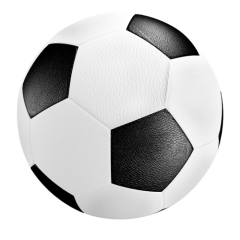 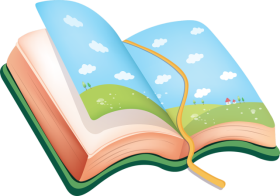 2
Что изменилось?
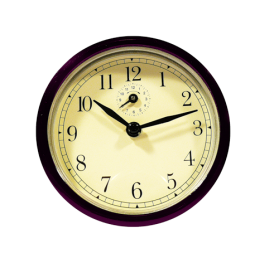 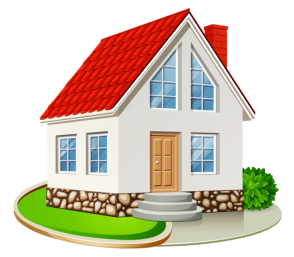 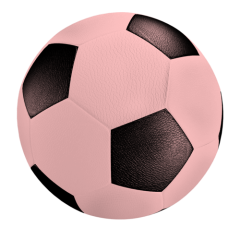 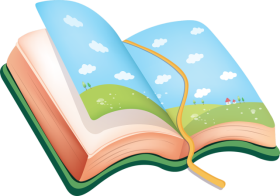 2
Чего не стало?
1
Чего не стало?
2
Чего не стало?
1
Чего не стало?
2
Физкультминутка
А теперь на месте шаг.
Выше ноги! Стой, раз, два!  (Ходьба на месте.)
Плечи выше поднимаем,
А потом их опускаем. (Поднимать и опускать плечи.)
Руки перед грудью ставим
И рывки мы выполняем. (Руки перед грудью, рывки руками.)
Десять раз подпрыгнуть нужно,
Скачем выше, скачем дружно!(Прыжки на месте.)
Мы колени поднимаем -
Шаг на месте выполняем. (Ходьба на месте.)
От души мы потянулись, (Потягивания —руки вверх и в стороны.)
И на место вновь вернулись. (Дети садятся.)
Четвёртый лишний
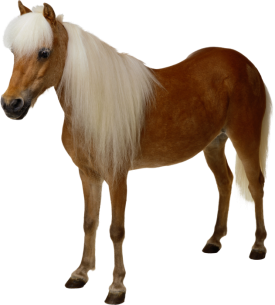 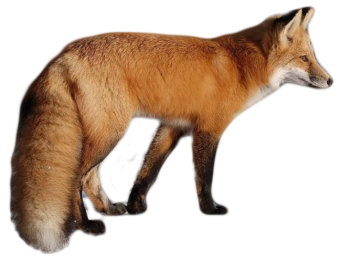 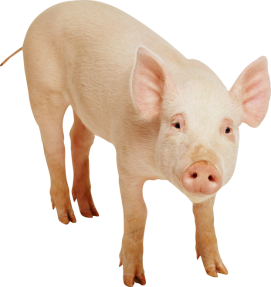 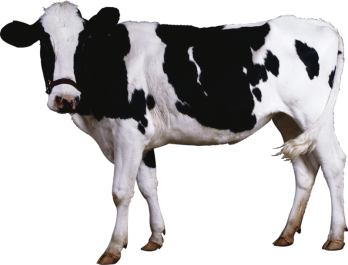 Четвёртый лишний
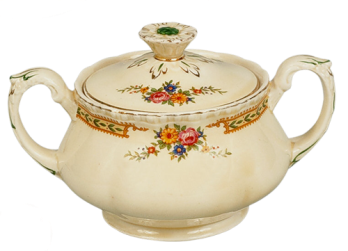 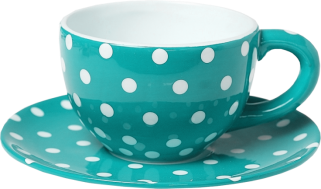 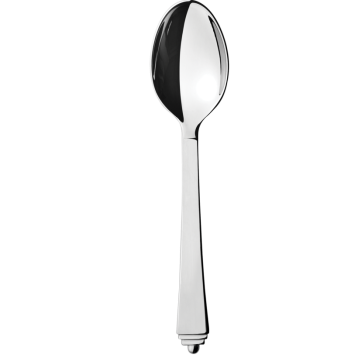 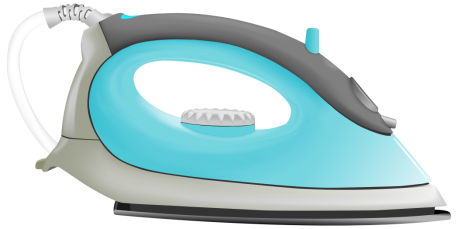 Четвёртый лишний
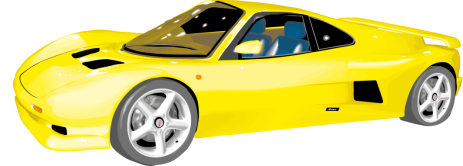 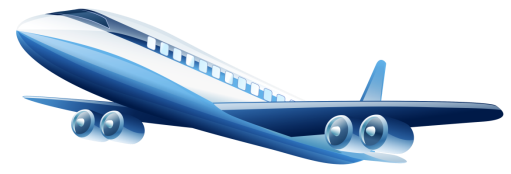 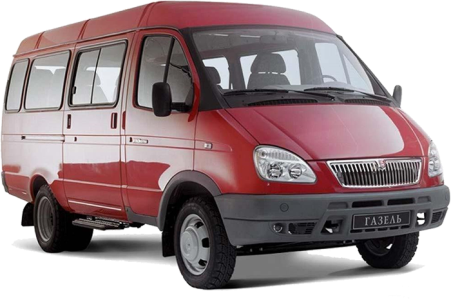 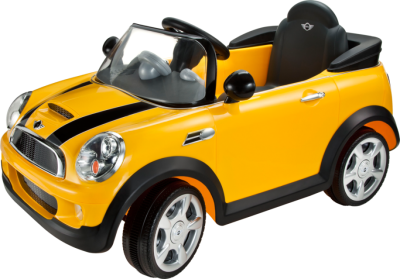 Четвёртый лишний
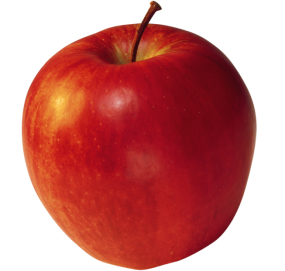 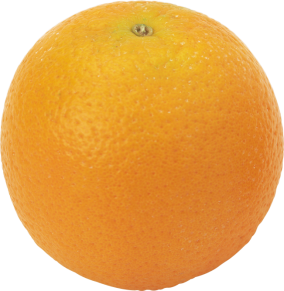 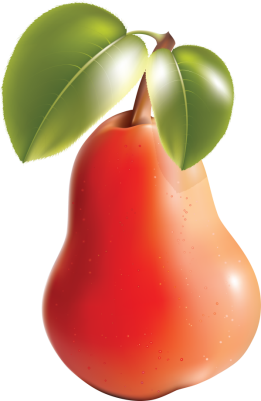 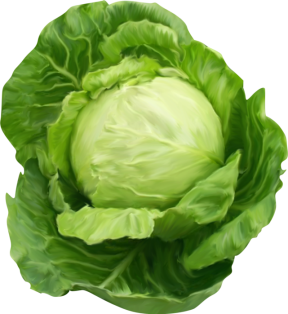 Счетные палочки
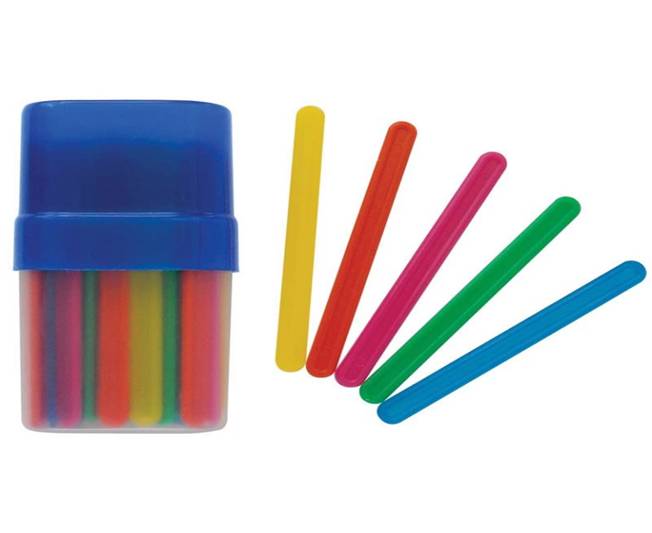 Выложи три квадрата. Убери две палочки, чтобы осталось два квадрата
Выложи три квадрата. Убери две палочки, чтобы осталось два квадрата
Спасибо
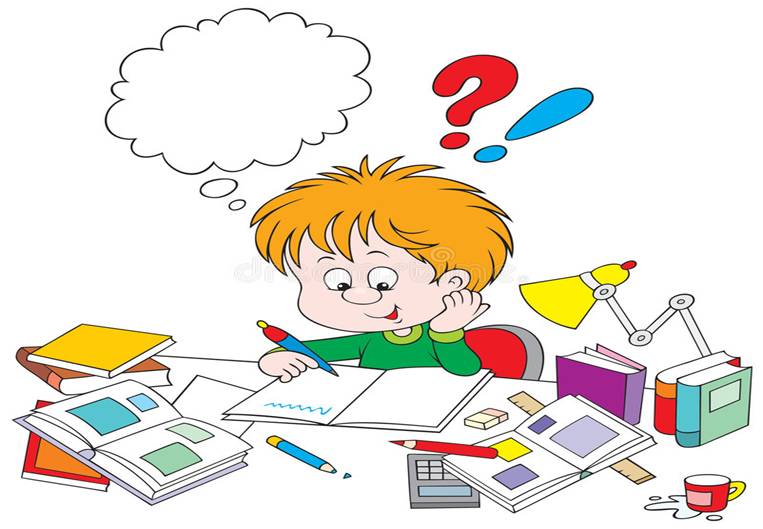